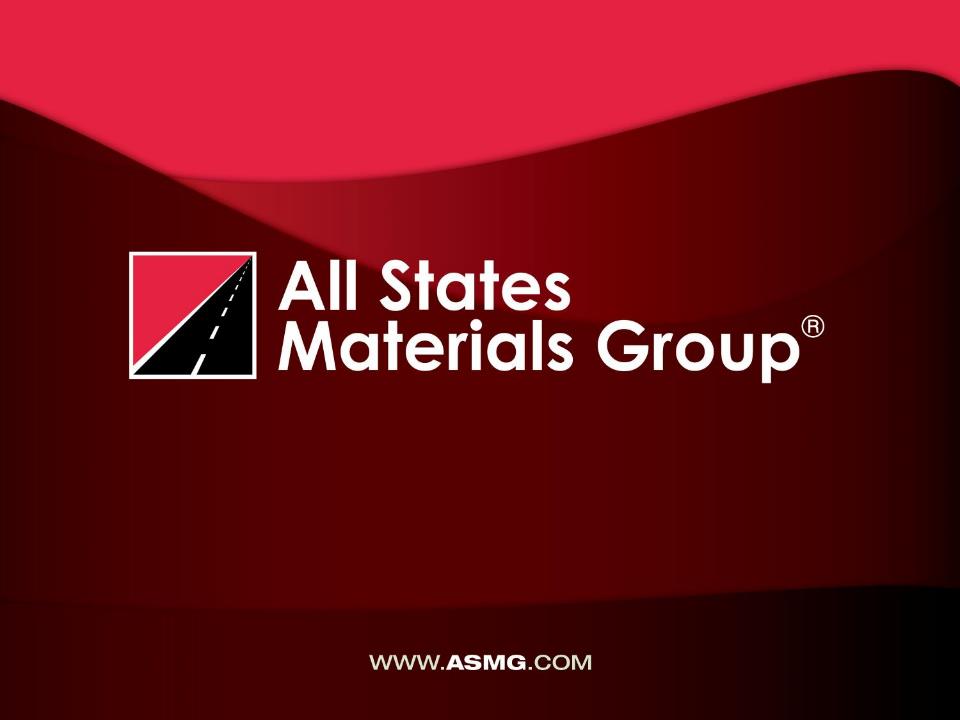 ASMG Locations